Support de Formation
 Le repérage précoce et l’intervention brève
 Alcool-tabac-cannabis
périnatalité
Module 4 :
Ouvrir le dialogue sur les consommations de produits psychoactifs avec la patiente / l’usagère
La posture professionnelle
L’ambivalence et le processus de changement
Les outils favorisant le dialogue
a) La posture professionnelle
Les bases de la posture professionnelle
Bien que l’Intervention brève soit un entretien plus directif, il doit s’inspirer des valeurs de l’entretien motivationnel,
Travailler l’alliance, la collaboration avec la patiente et le futur père; compagnon ou compagne  :
Comprendre la personne

 dans sa globalité

Bio-psycho-socio-culturelle
Écoute
Confidentialité
Empathie
Bienveillance
Absence de jugement
Le respect de grands principes pour soigner sa relation
« C’est quoi une posture professionnelle adaptée ? »
Le professionnel pourra se questionner sur :

« Quel est le niveau de confort relationnel, d’ouverture à me parler ? »

« Comment suis-je aidant et soutenant ? »

« Dans quelle mesure je comprends ce qui préoccupe la patiente ? »

« A quel point je sens qu’une relation de partenariat, un climat d’acceptation est en train de s’installer ? »
Les impasses relationnelles et le réflexe correcteur
Ordonner
Alarmer, mettre en garde, menacer
Conseiller, faire des suggestions, fournir des solutions
Démontrer, argumenter, enseigner
Moraliser, juger
Étiqueter, interpréter, analyser
Sympathiser, consoler
Mettre à l’épreuve
Plaisanter…
.
b) L’ambivalence et le processus de changement
L’ambivalence et le slalom décisionnel
Inconvénients au maintien  de la consommation du produit
Culpabilité, sentiment de honte
Troubles relationnels avec l’entourage
 Risques-conséquences
Bénéfices retirés à la consommation du produit
Plaisir/ recherche de bien ou mieux être 
 Gestion des émotions +/-
Fuir la réalité
Convivialité…
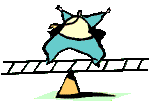 Inconvénients à arrêter
Peur de l’exclusion du groupe 
Peur du manque
Bénéfices à arrêter ou diminuer la consommation 
Sentiment de fierté
Prendre soin de son bébé
Augmenter les chances de réussites PMA…
Je continue
J’arrête
L’ambivalence : Mettre en avant les bénéfices de l’arrêt
Par exemple pour le tabac : Tout arrêt est bénéfique quel que soit le terme et le taux de CO au départ

8h : 	↘ risque de mort fœtale in utero

24h :	 ↘ des métrorragies

48h : 	Normalisation de l’oxygénation du fœtus, reprise de la croissance du fœtus 

72h : 	↘ risque de prématurité et de RPM

Mais aussi de manière générale, la diminution de consommation ou l’arrêt permettent de se sentir sereine, diminution du sentiment de culpabilité, moins d’inquiétude pour la grossesse et développement de l’enfant à naitre…
L’ambivalence
Objectifs personnels et importance du changement
Confiance en sa capacité à changer
Motivation 
au changement
Le processus de changement
D’après le cycle de Prochaska et Di Clemente
Persévère dans son
changement
Maintien
Change son 
comportement de
consommation
Rechute
Consommateur 
satisfait ou indécis
Action
Essaie de changer
Contemplation
Envisage de changer 
son comportement de
consommation
Décide de changer
Préparation
Intention
[Speaker Notes: D’après le cycle de Prochaska et Di Clemente: les 6 étapes d’un changement de comportement.
Au stade de contemplation, la personne n’envisage pas de changer son comportement dans les 6 prochaines mois: « je consomme de l’alcool et je n’ai pas l’intention d’arrêter. Je suis très bien comme ça. »
Au stade d’intention, le sujet envisage de changer ses habitudes dans un avenir relativement proche. Il pèse le pour et le contre: « je consomme de l’alcool, mais j’ai l’intention d’arrêter (ou de changer) bientôt. »
Au stade de préparation, la décision est prise et la personne se prépare au changement. Elle demande conseil, recherche des informations: « je consomme, mais j’ai décidé d’arrêter ou de modifier sérieusement ma consommation dans le mois qui vient. »
Au stade d’action, la personne modifie ses habitudes. Cela lui demande beaucoup d’attention et d’énergie au quotidien: « je suis en train de modifier ma consommation. »
Au stade de maintien, la personne évite de revenir au comportement antérieur: « j’ai modifié ma consommation depuis moins de 6 mois ».]
c) Les outils favorisant le dialogue
Les outils favorisant le dialogue

Les questions ouvertes pour laisser s’exprimer la patiente / l’usagère.

Les reflets ou reformulation pour être sur la même longueur d’onde et parce que les personnes ont plus de chance d’être persuadées par ce qu’elles s’entendent dire elles-mêmes.

La valorisation parce que la confiance en sa capacité de changer conditionne la réussite au changement.

Demander l’autorisation d’aborder un sujet et de donner de l’information permet une relation « d’égal à égal ».
Questions fermées / Questions ouvertes
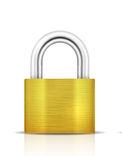 Donner la parole à l’usagère / patiente
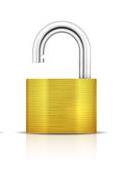 Comment avez-vous géré votre consommation ce week-end ?
Avez-vous réussi à ne pas consommer ce week-end ?
L’écoute réflective d’après T Gordon
Les reflets simples
Ex: « je ne peux pas continuer comme ça… » 


Répéter littéralement
« Vous ne pouvez plus continuer comme ça »
« vous voulez dire que vous ne pouvez plus continuer comme ça… » (forme affirmative)

Répéter la fin de la phrase
 « Pas comme ça… »

Paraphraser
 « Ce n’est plus possible pour vous de continuer comme ça… »
Les reflets complexes
Reflet de sentiment en sur ou sous-évaluant = restituer les émotions 
« vous êtes à bout, vous n’en pouvez plus… »

Prolonger l’idée 
 « il est temps que quelque chose change dans votre vie… »

Double reflet 
 « d’une part c’est difficile de changer et en même temps vous sentez que les choses ne peuvent plus rester comme ça ».
Exerçons-nous
« Je me sens seule ».

« Vous vous sentez isolée ».
« Vous avez besoin d’être entourée ».
Exerçons-nous
« Je sais que si je continue comme ça le pire peut arriver à mon bébé ».

« Le pire pourrait arriver à votre bébé ».
	« Vous avez le sentiment que quelque chose de grave va arriver à votre enfant si rien ne change ».
« J’ai beau faire des efforts, rien ne fonctionne ».

« Rien ne fonctionne ».
	« Pour l’instant, ce que vous avez essayé n’a pas fonctionné et vous auriez besoin d’aide ».
La valorisation
Ce n’est pas un compliment !
Faire des commentaires positifs 
et authentiques sur le changement

Centrée sur la personne

Permet l’encouragement
Sur les compétences 
«  vous prenez le temps de vous renseigner… »
Sur les essais réalisés et les premiers changements réalisés 
« vous avez réussi à stabiliser votre consommation… »
« vous avez déjà réfléchi à certaines stratégies pour … »
Sur les réussites antérieures 
«vous avez déjà réussi à arrêter de fumer pendant plus de 6 semaines » 
Sur les valeurs 
« c’est important pour vous de prendre soin de votre bébé… »
Sur les ressources 
« Malgré les difficultés que vous rencontrez en ce moment vous continuer de vous mobiliser… »
« La confiance en soi est le premier secret du succès. »
Ralph Waldo Emerson
Demander - Demander - Partager - Demander
Demander :
« Que savez-vous à propos de…? »
« Que voudriez-vous savoir à propos de…? »

Demander :
« Seriez-vous d’accord que je vous explique…? »

Partager l’information :
Donner l’information, en s’assurant d’avoir la permission
Parler d’une manière générale, études, de ce qui marche pour les autres

Demander :
« Que faites-vous de cela ? »
« Qu’est-ce qui pourrait être utile pour vous ? »
Les attitudes non verbales
La voix
Le regard
Les gestes
L’importance de l’aménagement de la pièce et de son poste de travail
Place de l’ordinateur
Du bureau et des chaises
Changer n’est pas facile…
L'ambivalence est une étape normale de la préparation au changement qui s’inclût dans le processus de changement

Lorsque l’intervenant argumente en faveur du changement, il fait naturellement ressortir les arguments opposés chez la personne =  Attention au réflexe correcteur 


Bien que l’intervention brève soit un entretien directif, il doit s’inspirer des valeurs de l’entretien motivationnel

Il est conseillé de favoriser l’exploration des bénéfices plutôt que des risques notamment quand le temps d’intervention est limité
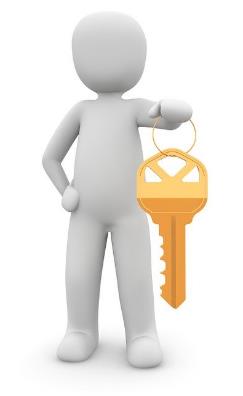 Outil d’animation
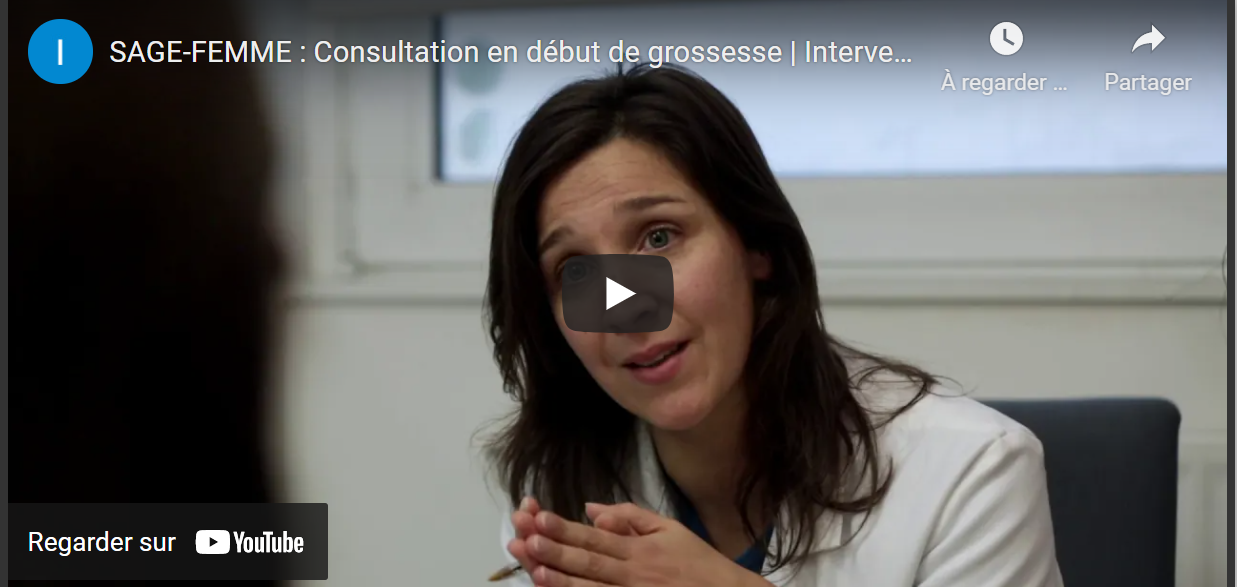 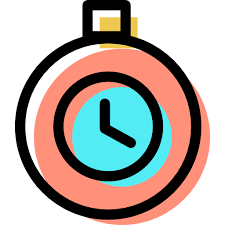 10’
(temps indicatif)
Le portail des acteurs de la santé Fédération addiction
Vidéo à choisir selon le contexte professionnel des participants

https://intervenir-addictions.fr/